International Meeting on Differential Geometry, Córdoba 2010
On isoparametric hypersurfaces in complex hyperbolic spaces
Miguel Domínguez Vázquez
(joint work with J. Carlos Díaz Ramos)
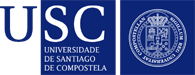 Department of Geometry and Topology
University of Santiago de Compostela
Contents
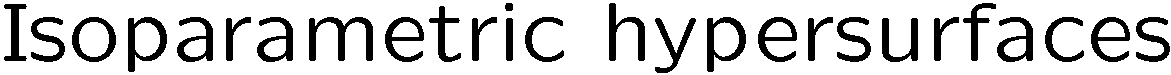 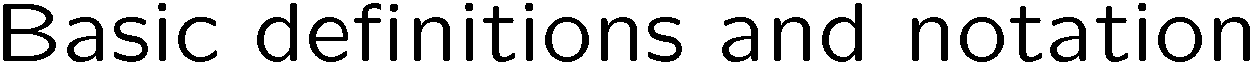 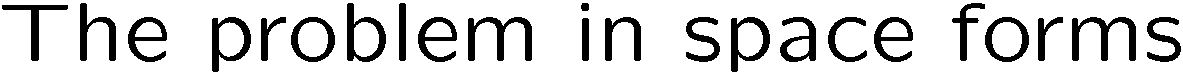 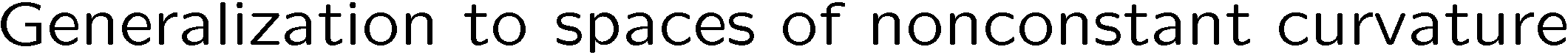 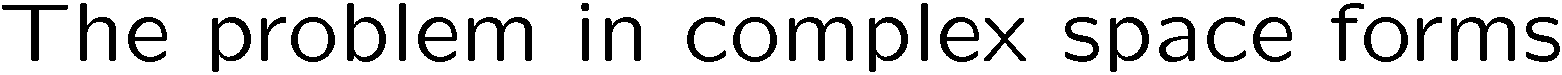 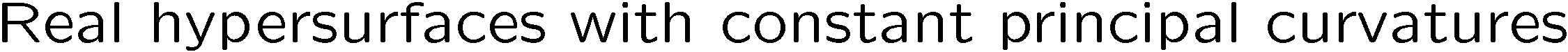 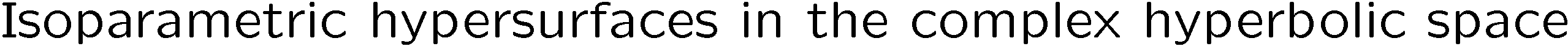 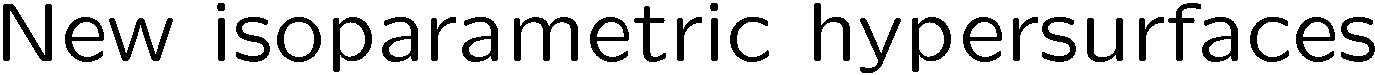 Isoparametric hypersurfaces
Basic definitions and notation
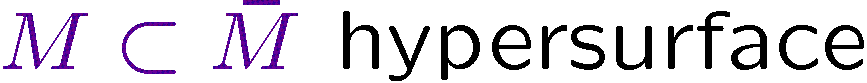 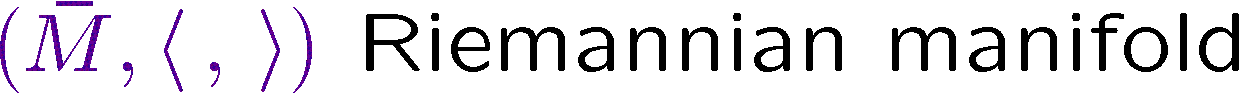 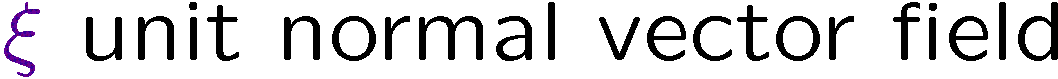 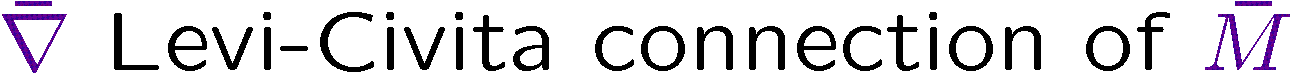 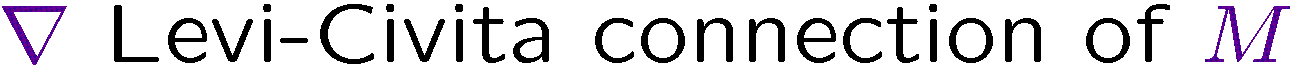 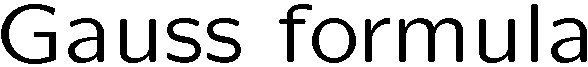 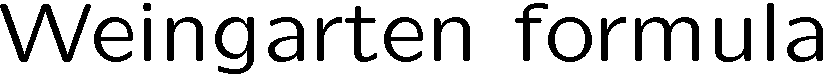 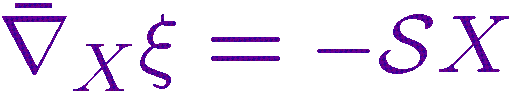 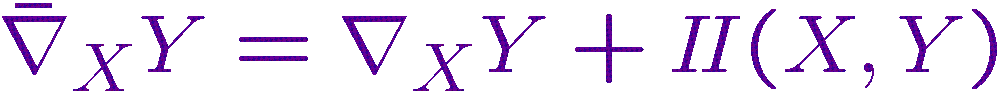 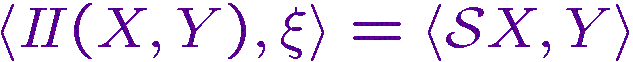 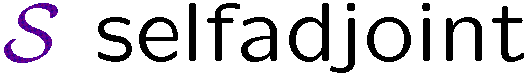 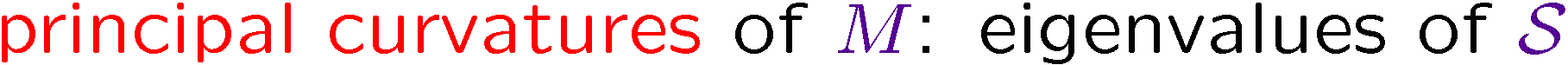 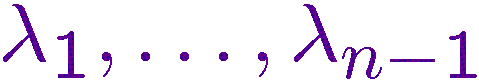 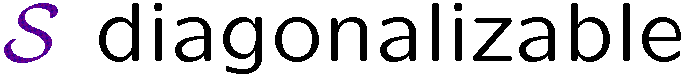 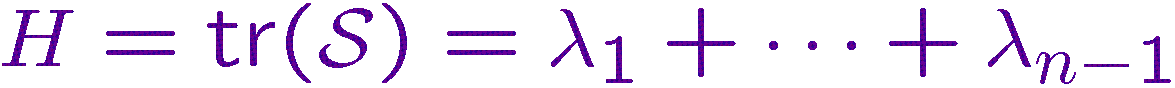 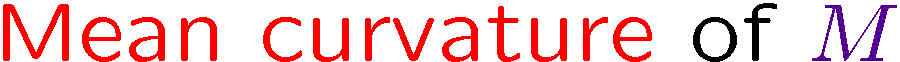 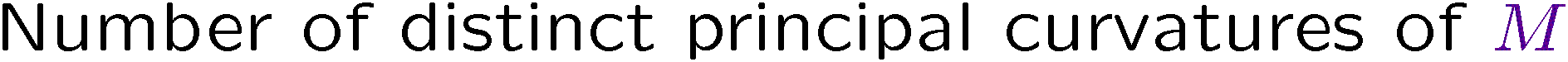 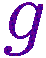 Isoparametric hypersurfaces
General results
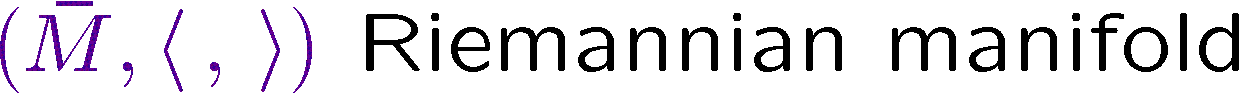 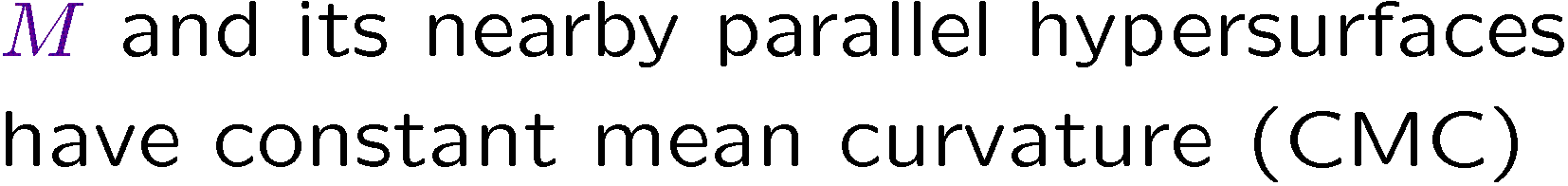 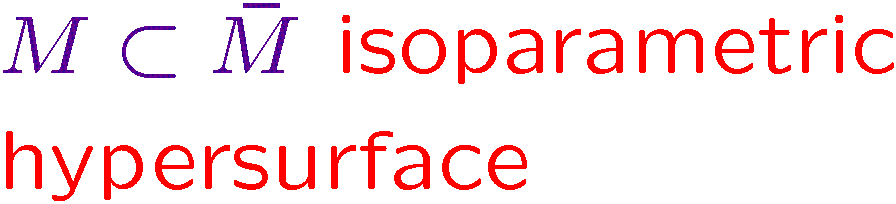 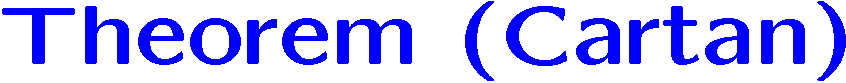 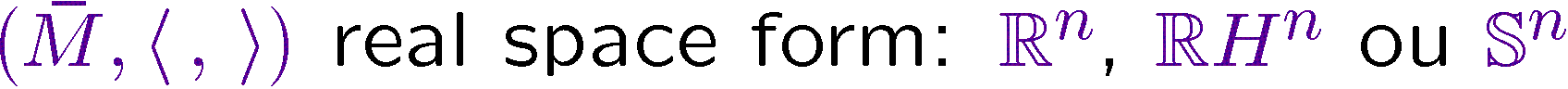 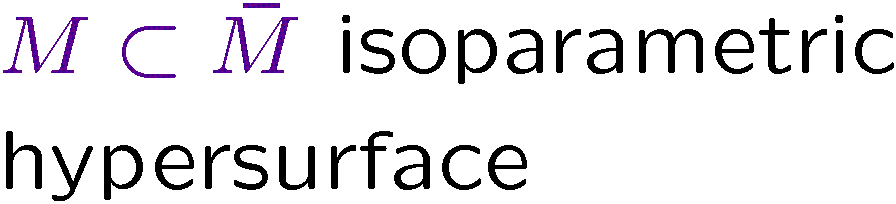 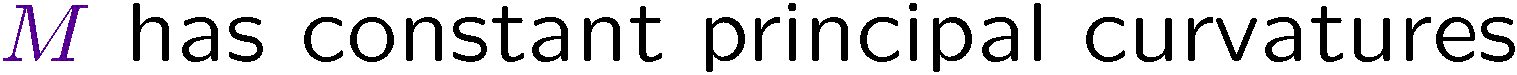 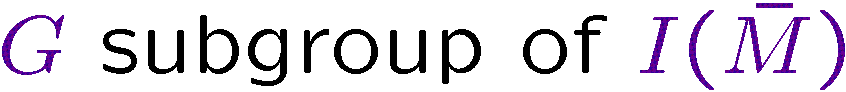 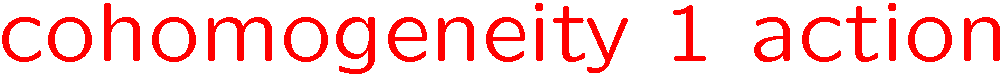 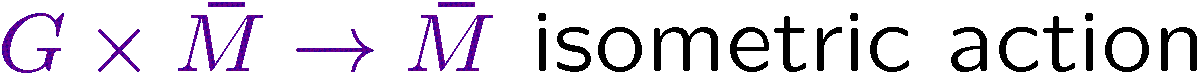 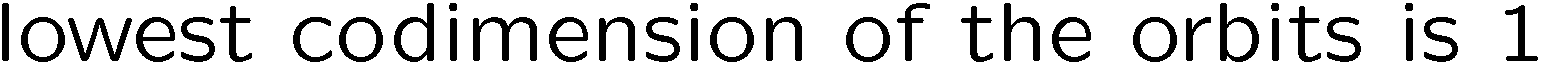 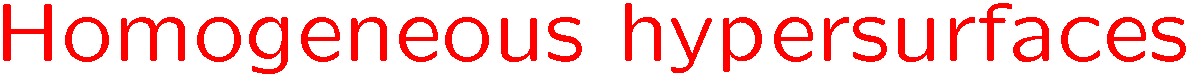 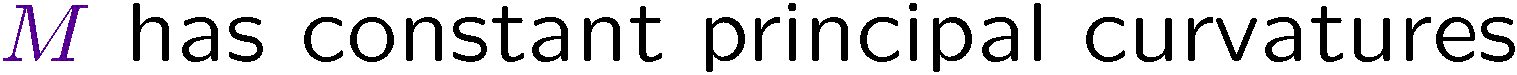 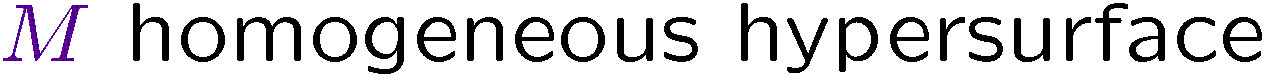 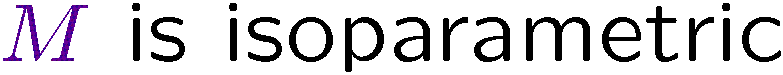 ?
Isoparametric hypersurfaces
The problem in space forms
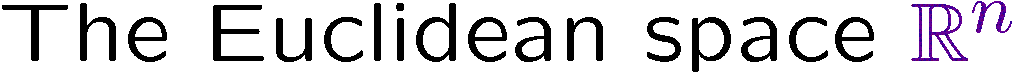 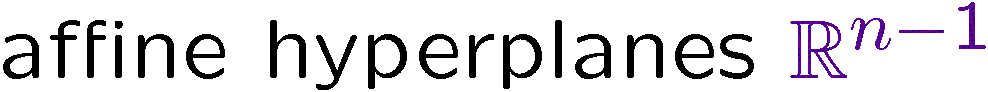 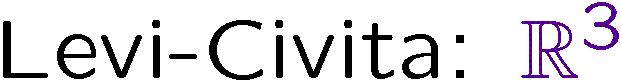 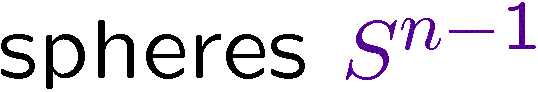 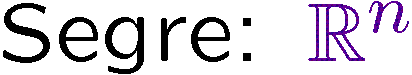 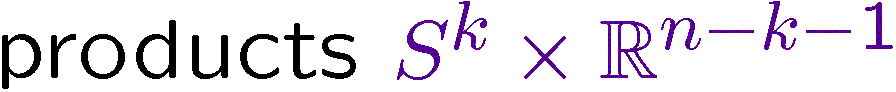 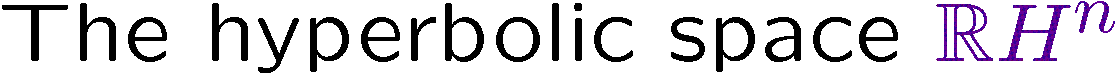 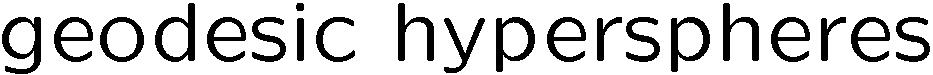 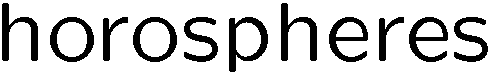 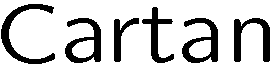 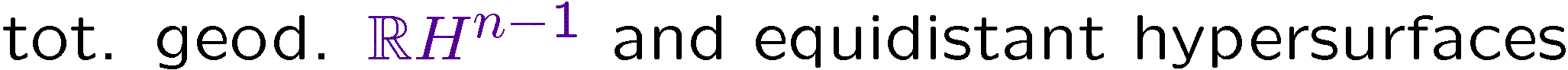 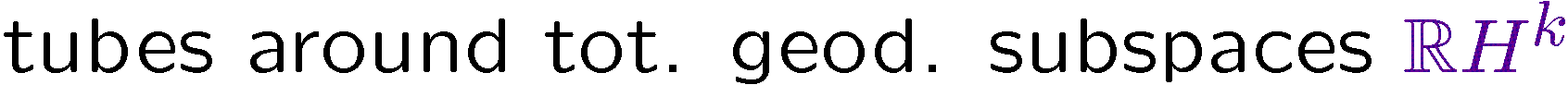 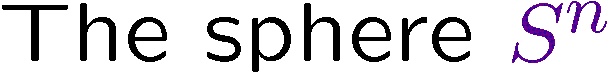 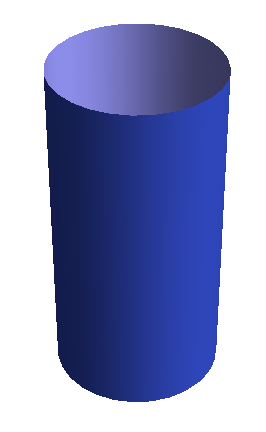 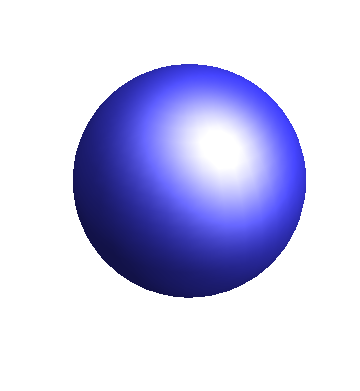 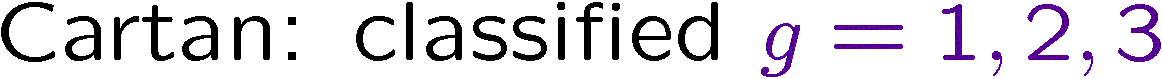 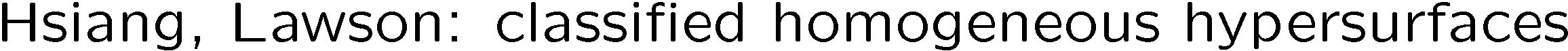 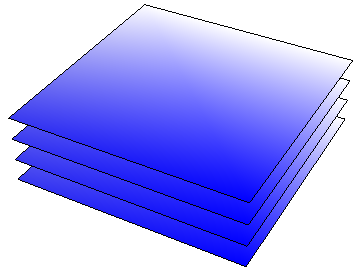 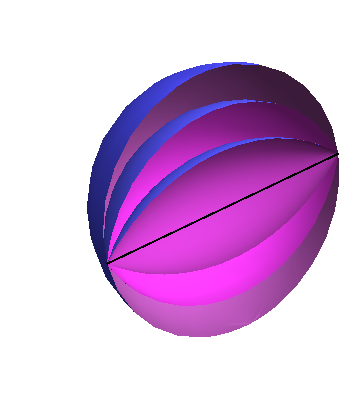 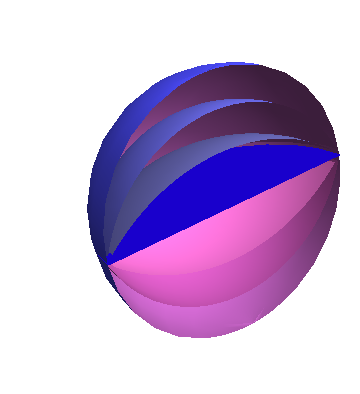 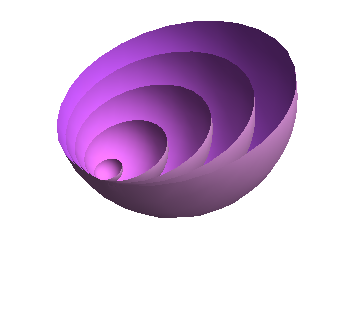 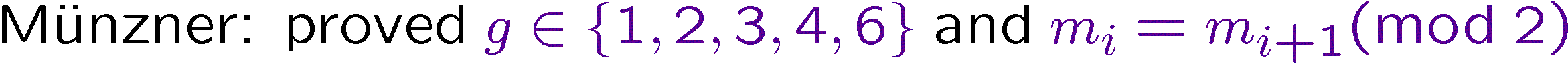 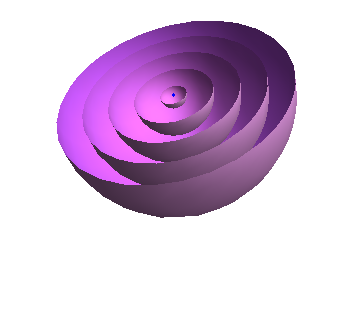 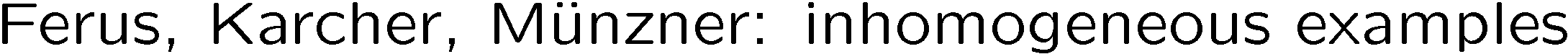 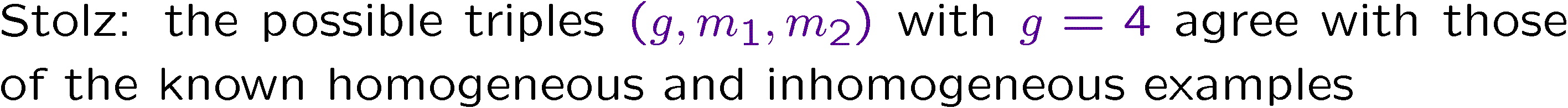 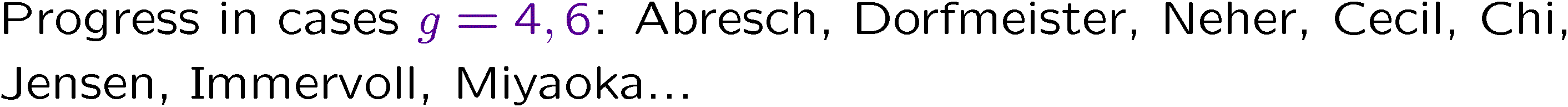 Isoparametric hypersurfaces
Generalization to more general ambient spaces
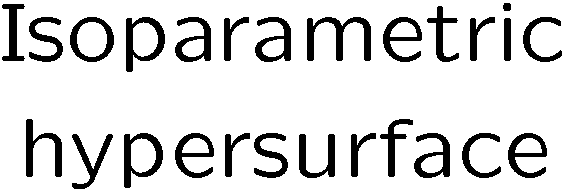 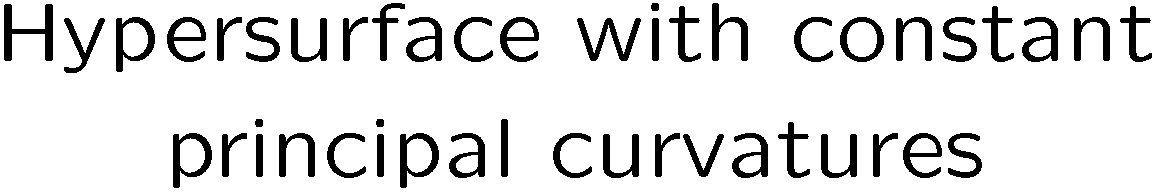 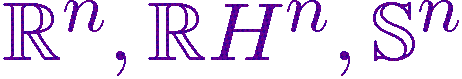 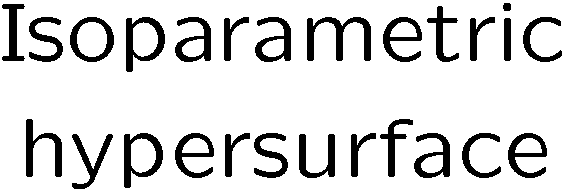 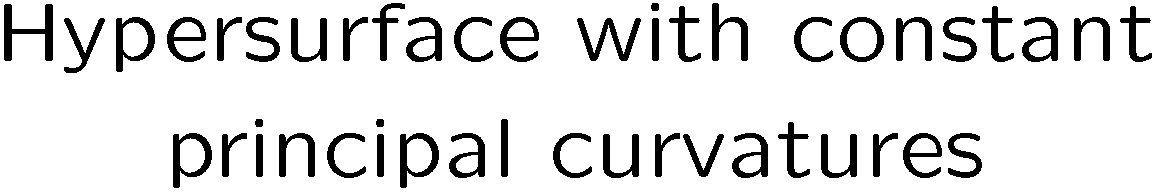 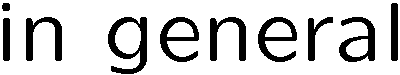 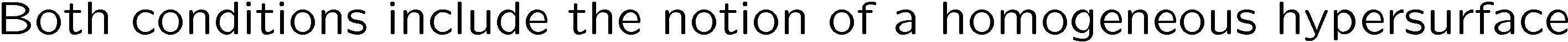 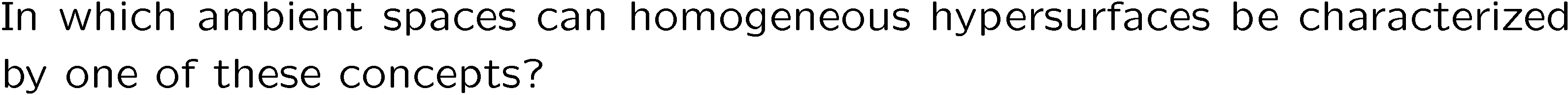 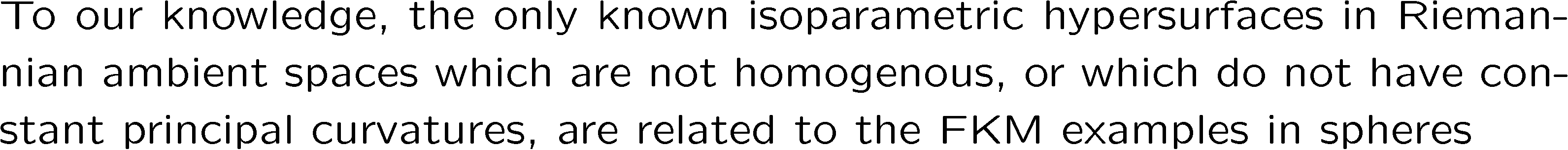 The problem in CPn and CHn
Basic definitions
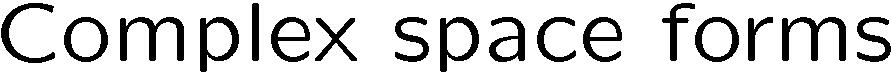 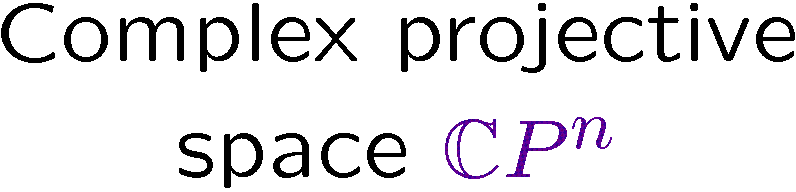 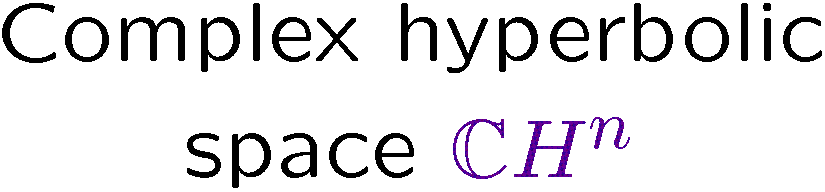 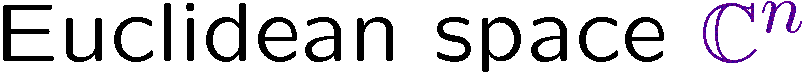 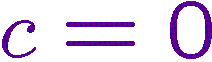 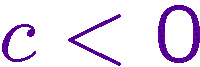 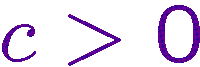 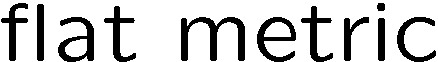 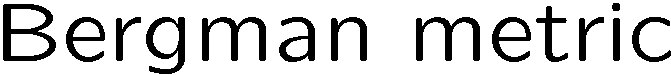 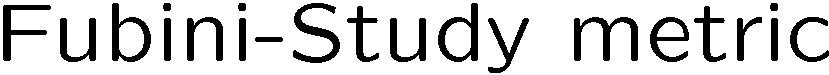 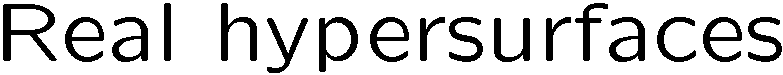 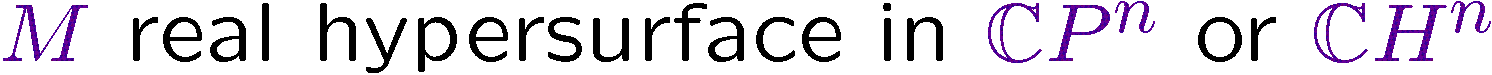 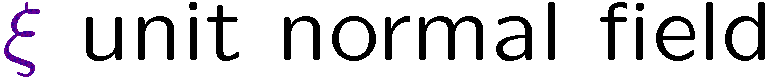 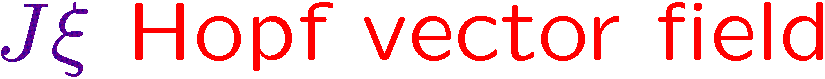 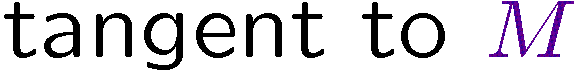 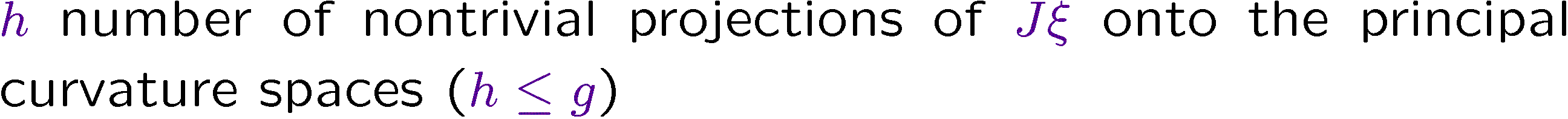 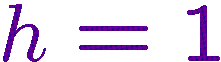 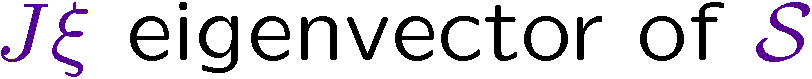 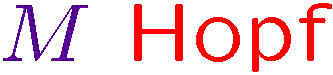 The problem in CPn and CHn
Real hypersurfaces with constant principal curvatures
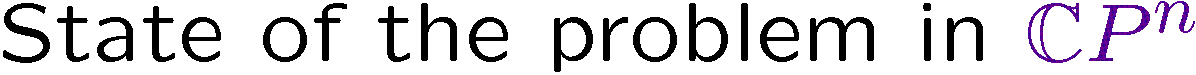 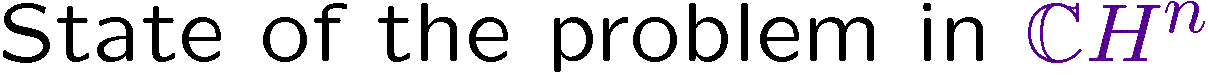 g
g
h
h
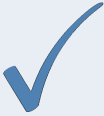 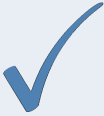 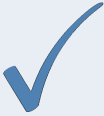 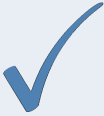 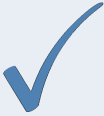 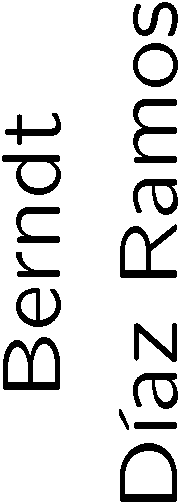 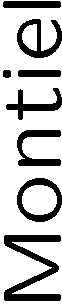 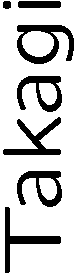 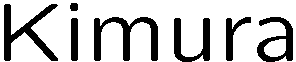 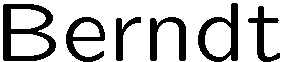 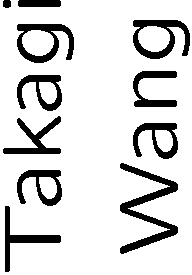 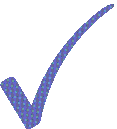 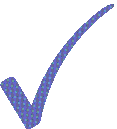 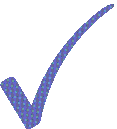 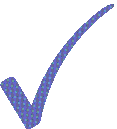 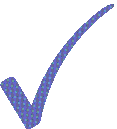 ?
?
?
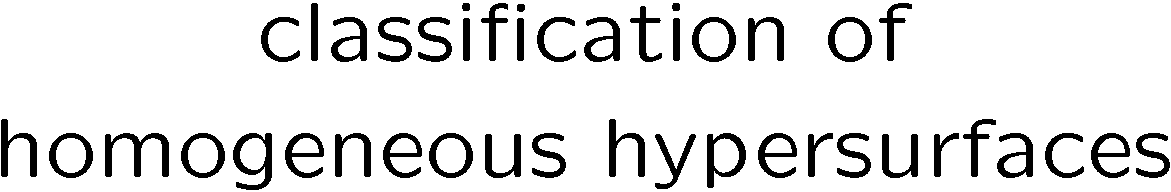 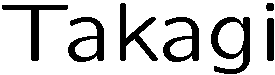 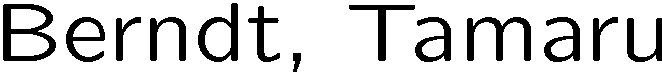 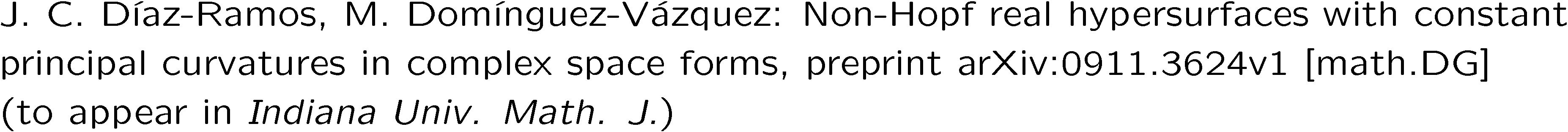 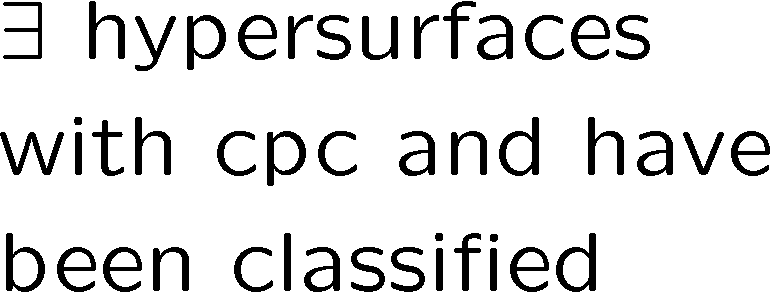 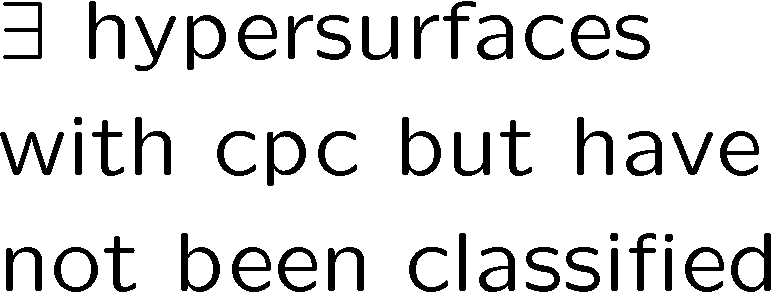 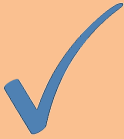 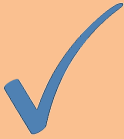 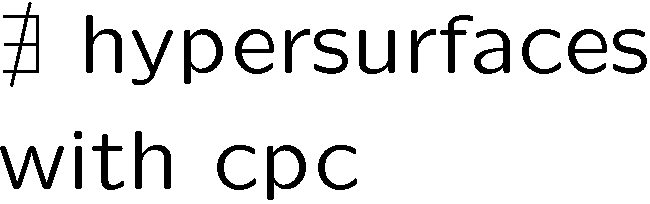 ?
Behaviour of isoparametric hypersurfaces with respect to Hopf fibrations
The problem in CPn and CHn
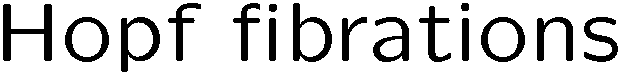 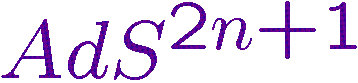 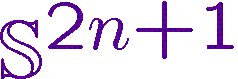 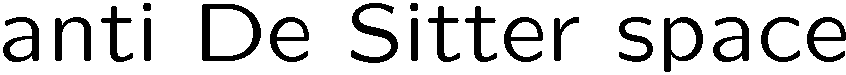 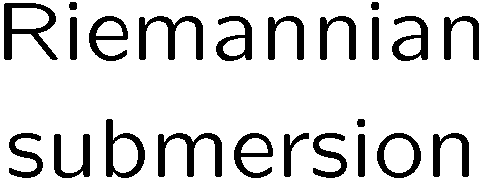 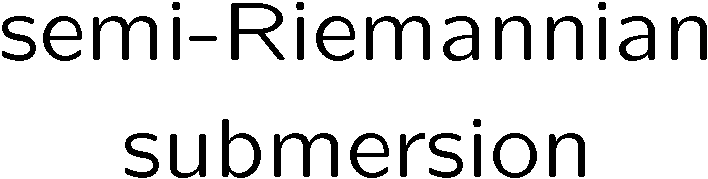 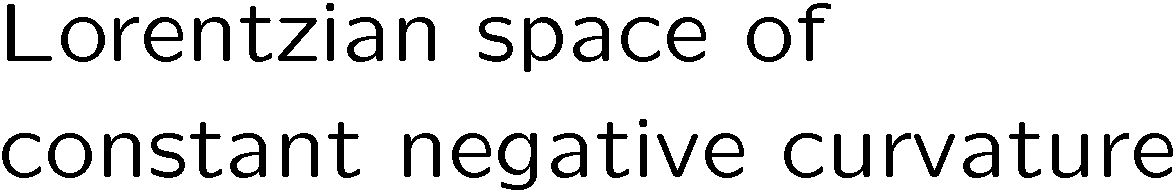 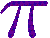 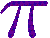 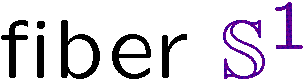 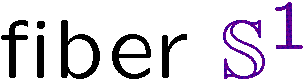 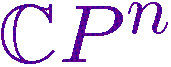 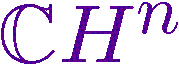 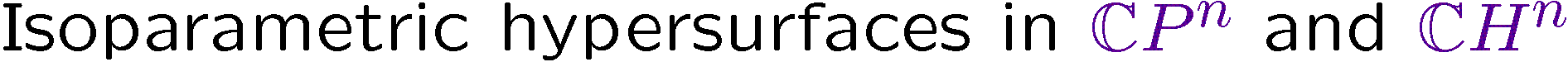 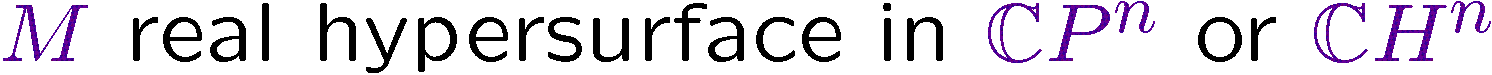 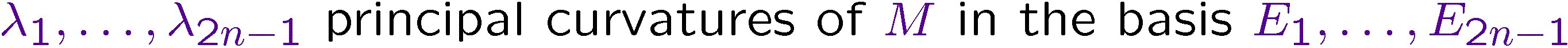 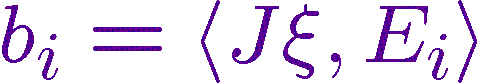 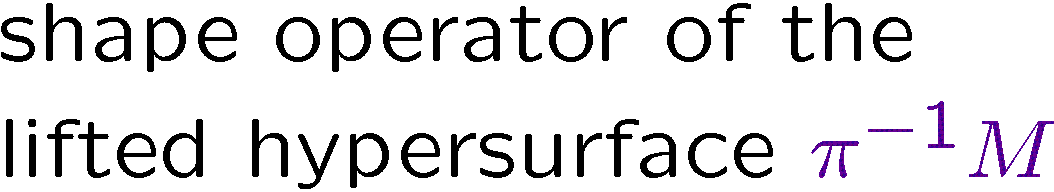 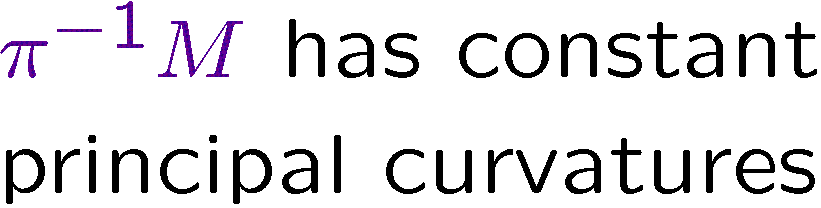 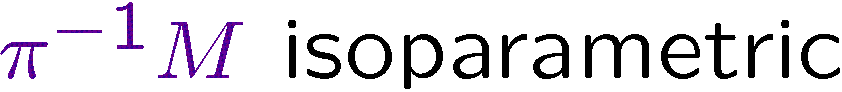 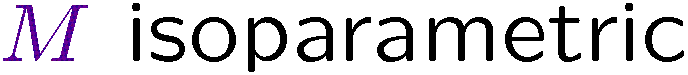 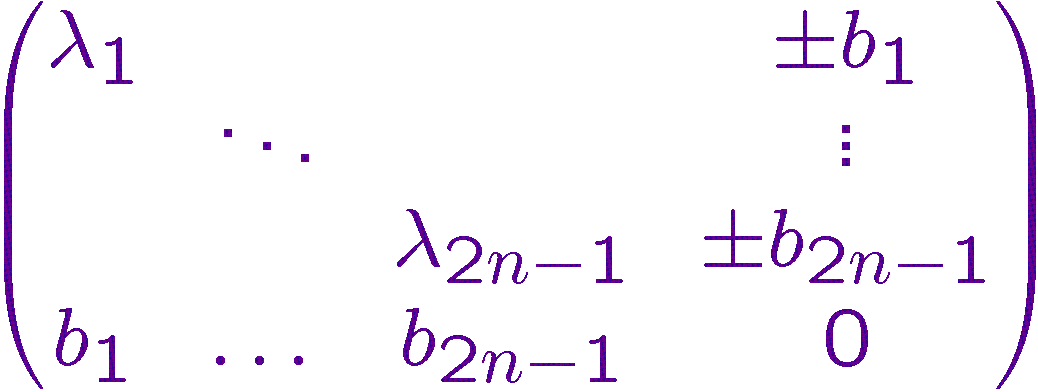 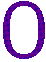 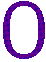 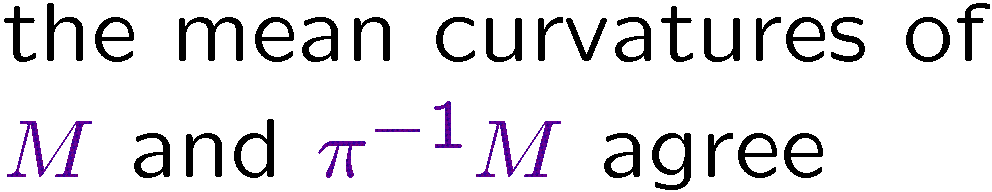 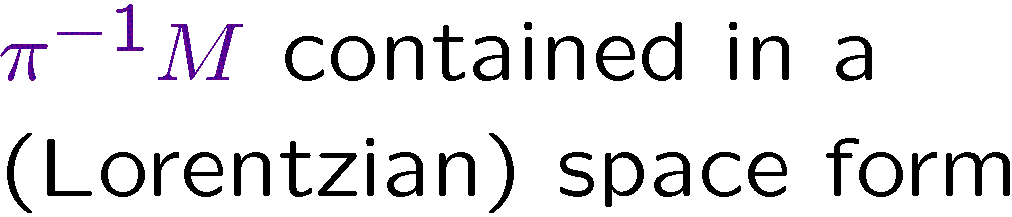 The problem in CHn
Isoparametric hypersurfaces in CHn
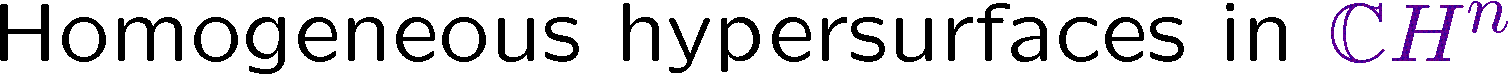 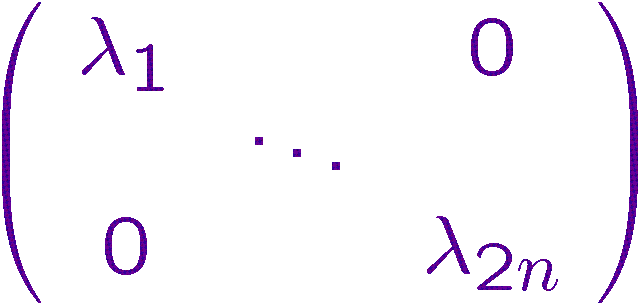 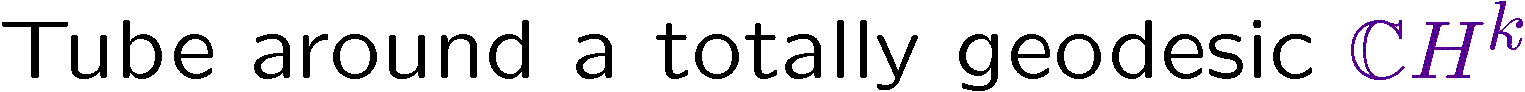 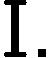 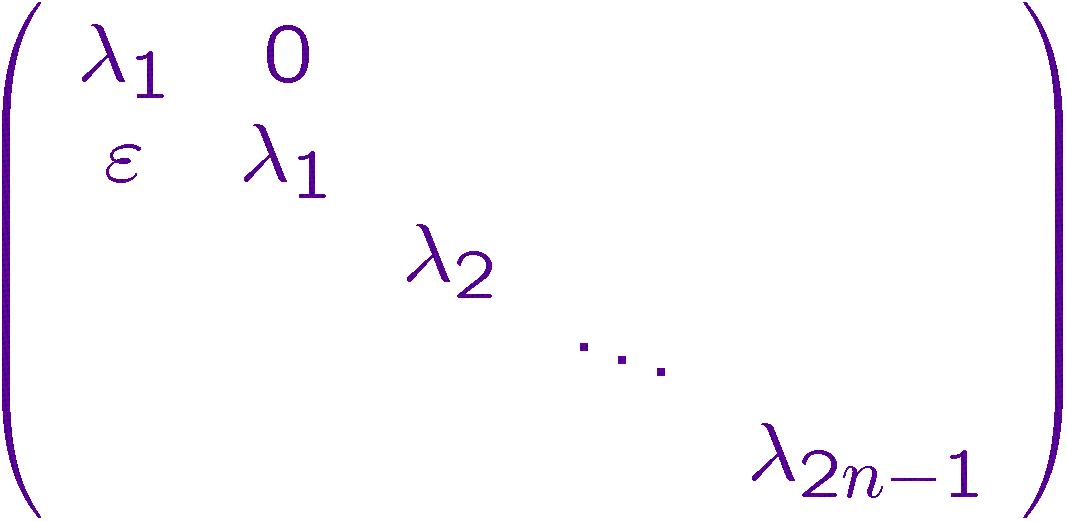 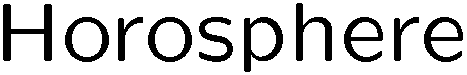 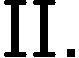 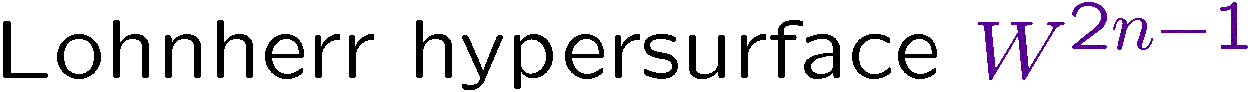 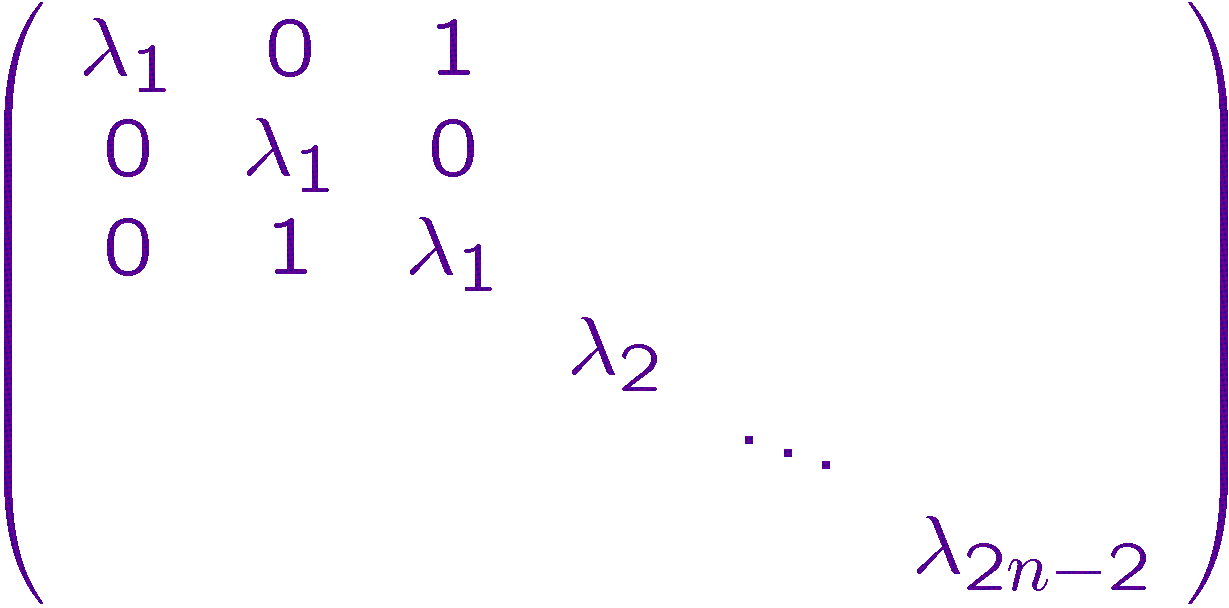 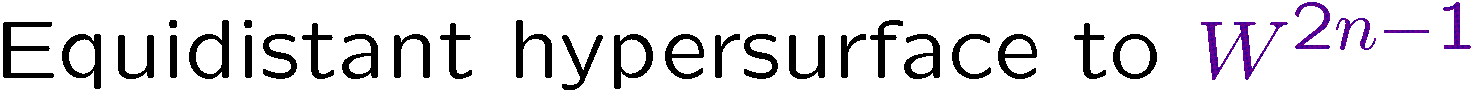 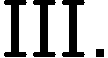 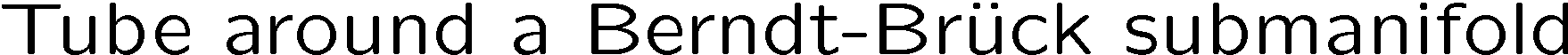 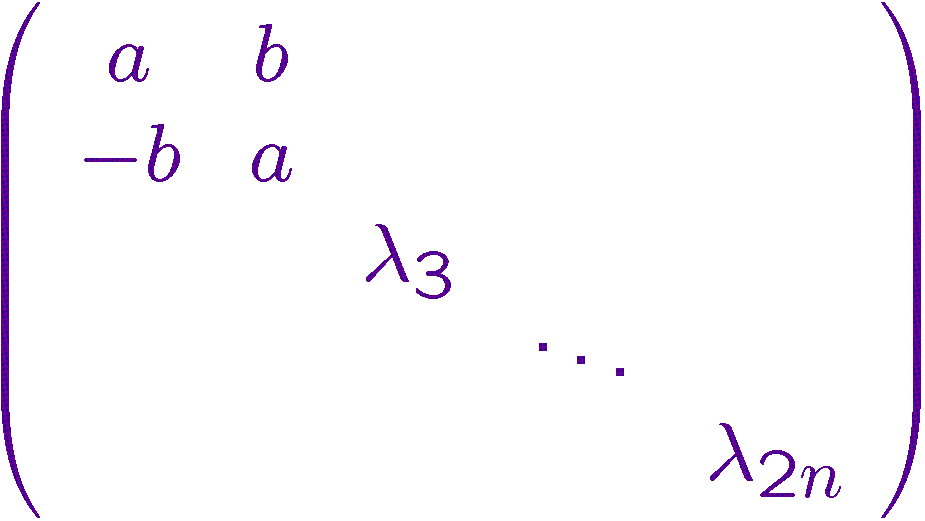 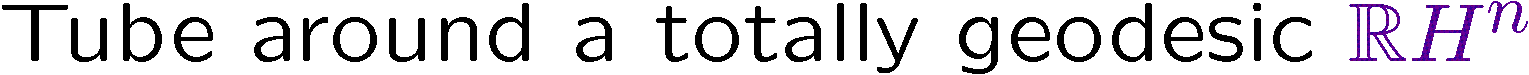 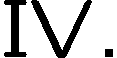 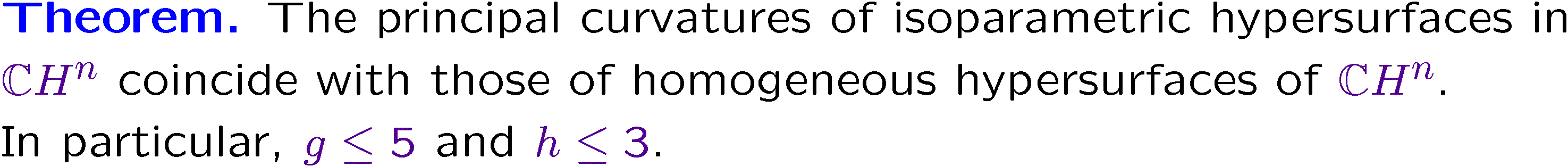 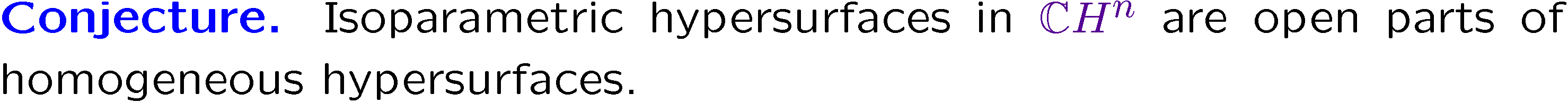 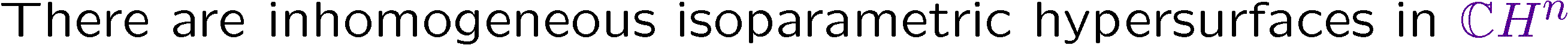 The problem in CHn
New isoparametric hypersurfaces
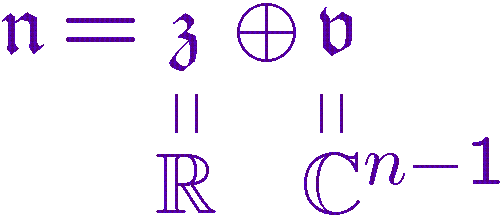 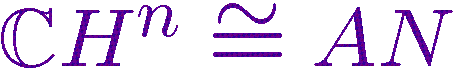 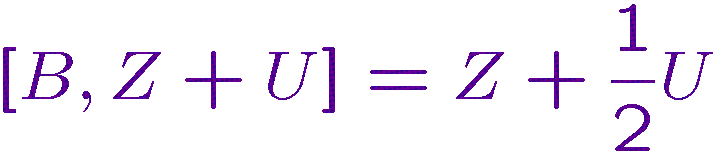 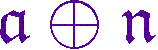 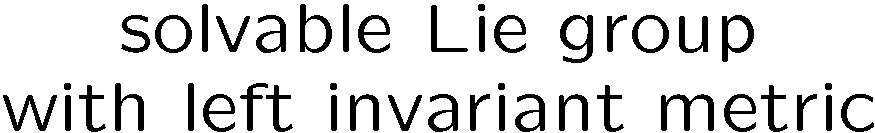 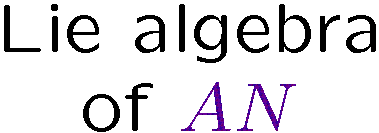 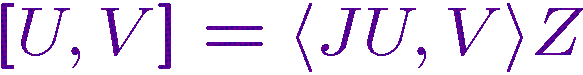 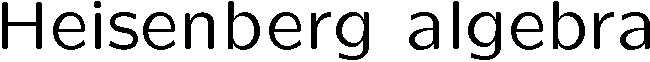 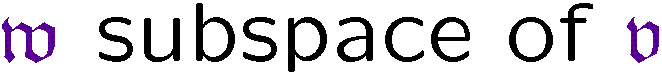 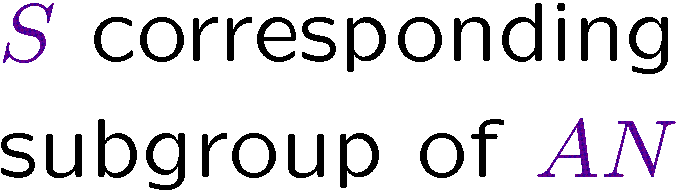 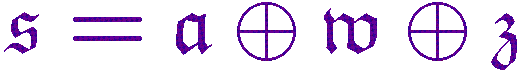 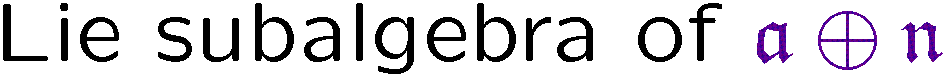 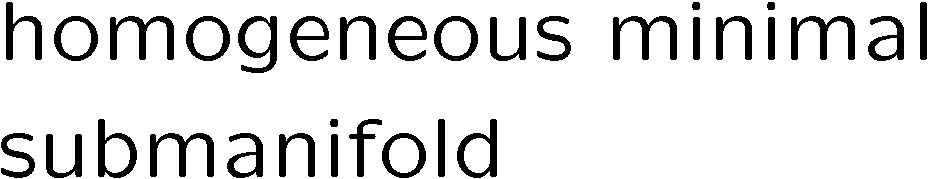 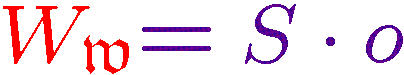 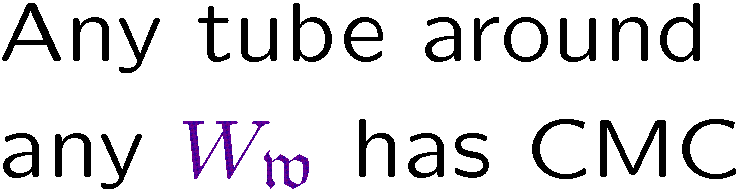 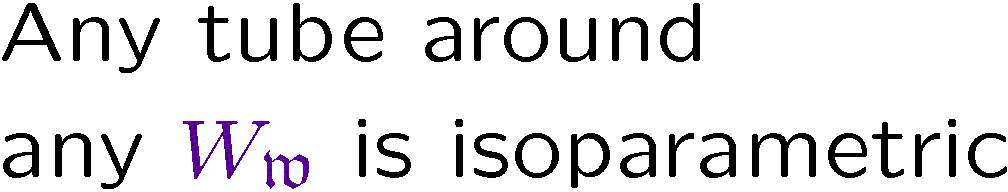 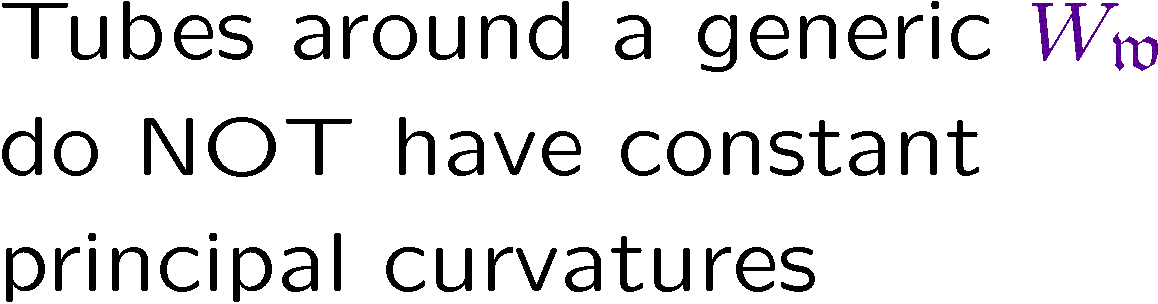 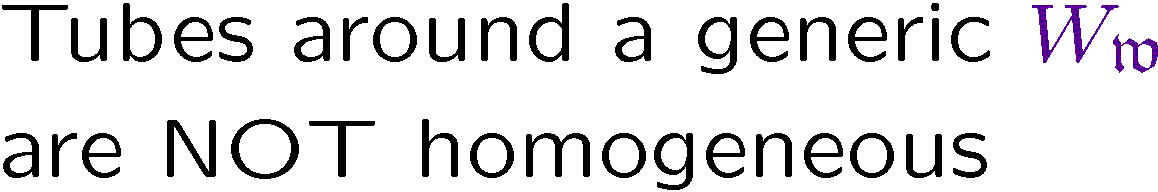 Thanks for your attention!